CCNA 200-301, Volume 2
Chapter  14 
WAN Architecture
Objectives
Describe characteristics of network topology architectures
WAN
Describe remote access and site-to-site VPNs
Metro Ethernet Concept as a Large Ethernet Network
Ethernet Access Links into a Metro Ethernet Service
IEEE Ethernet Standards Useful for Metro Ethernet Access
Three MEF Service Types and Their Topologies
Point-to-Point Topology in Metro Ethernet E-Line Service Between Routers
Using Multiple E-Lines, One for Each Remote Site
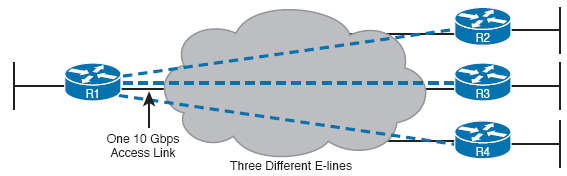 MetroE Ethernet LAN Service—Any-to-Any Forwarding over the Service
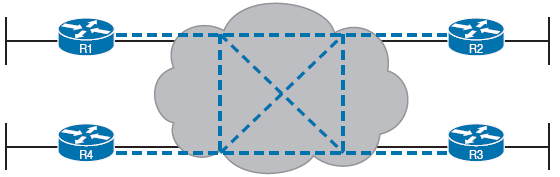 E-Tree Service Creates a Hub-and-Spoke Topology
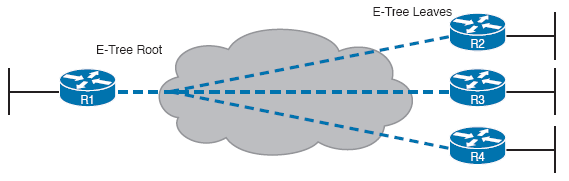 Routing Protocol Neighbor Relationships over Metro Ethernet E-Line
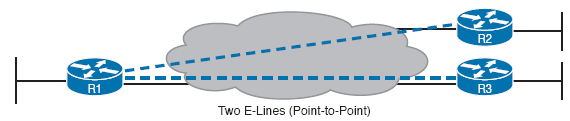 Layer 3 Forwarding Between Remote Sites—Through Central Site
Layer 3 Forwarding Between Sites with E-LAN Service
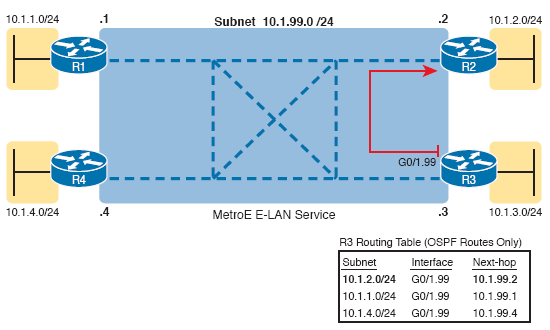 Basic IP Routing of IP Packets
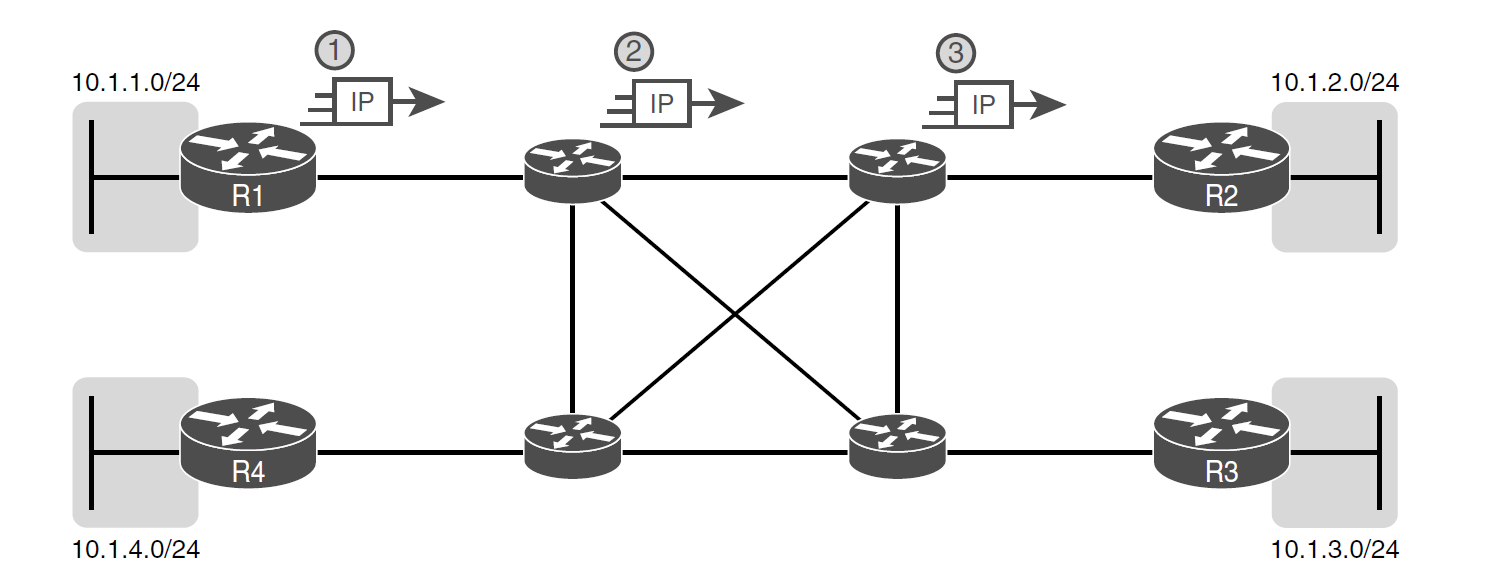 MPLS Layer 3 Design, with PE and CE Routers
Popular MPLS Access Link Technologies
MPLS VPN QoS Marking and Reaction in the MPLS WAN
Routing Protocol Neighbor Relationships with MPLS Customer Edge
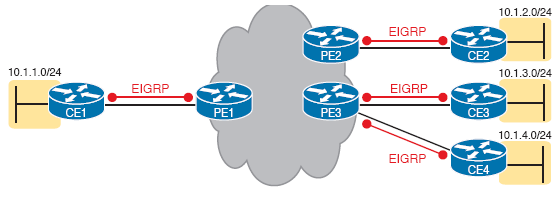 MPLS VPN Using Redistribution with MPBGP at PE Router
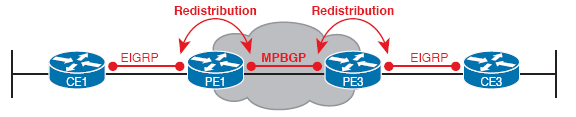 Three Examples of Internet Access Links for Companies
Wiring and Devices for a Home DSL Link
Wiring and Devices for a Home Cable Internet Link
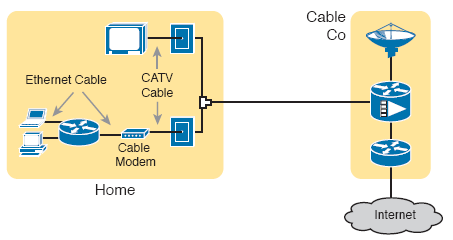 Wireless Internet Access Using 3G/4G/5G Technology
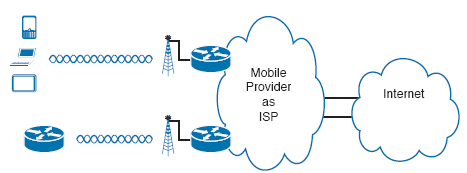 VPN Tunnel Concepts for a Site-to-Site Intranet VPN
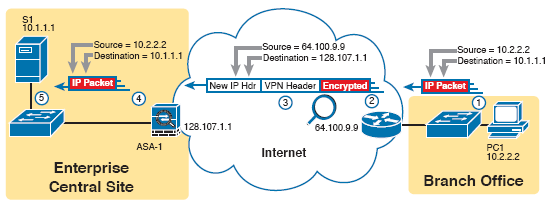 Basic IPsec Encryption Process
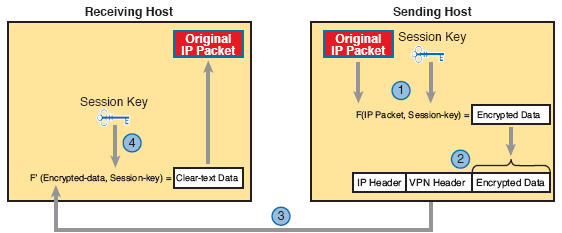 Site-to-Site VPN Tunnels with GRE and IPsec
Remote Access VPN Options (TLS)
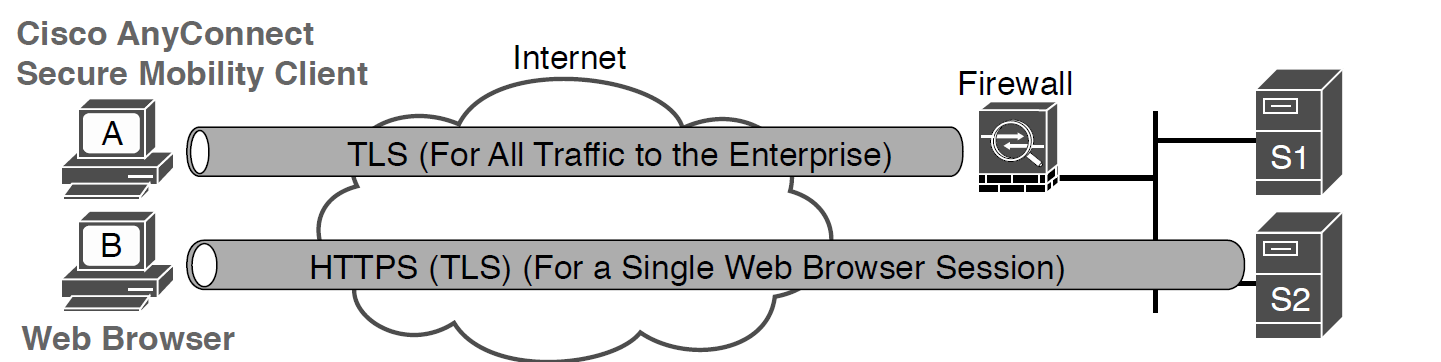 Comparisons of Site-to-Site and Remote Access VPNs